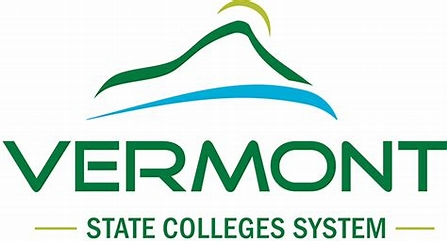 Analyzing the Implications of AI in Education
August 8th, 2024
Jeff Tunney
Associate Director
Center for Teaching & Learning Innovation
Vermont State University
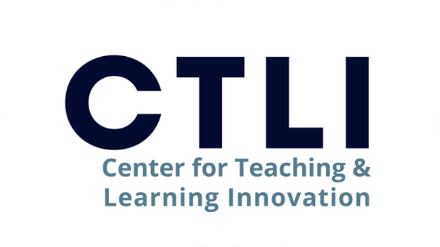 objectives
After completing this workshop, participants should be able to:

Describe practices for using generative AI in academic scholarship.
Describe practices that support privacy and security.
Discuss how inequity, bias, environmental impact, and misinformation intersect with generative AI technology.
Analyze how compatible AI is with existing courses.
Why should you care about AI?
The landscape is evolving quickly
Our students and instructors want guidance
Using AI could improve how we do our work
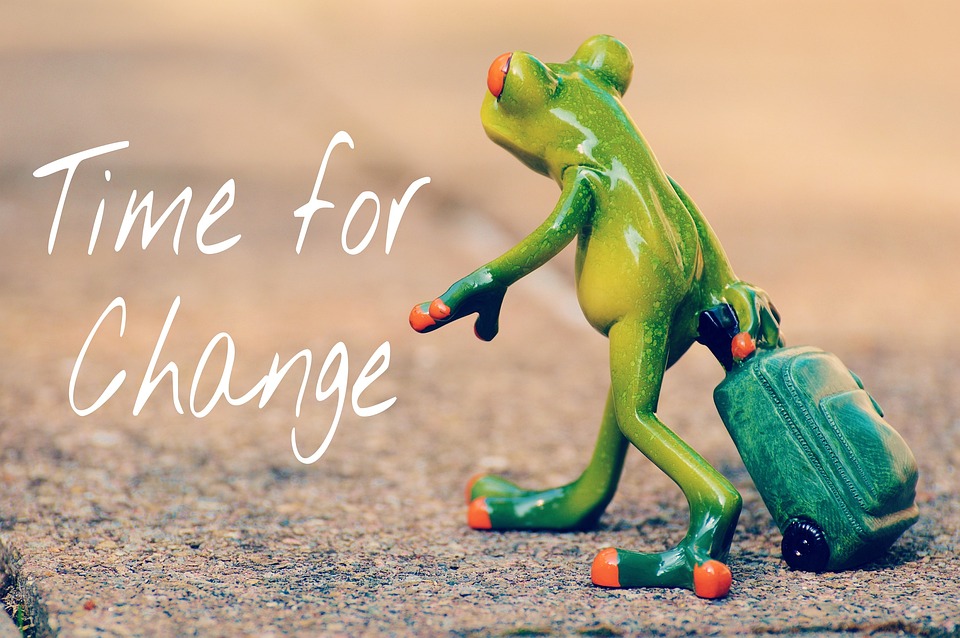 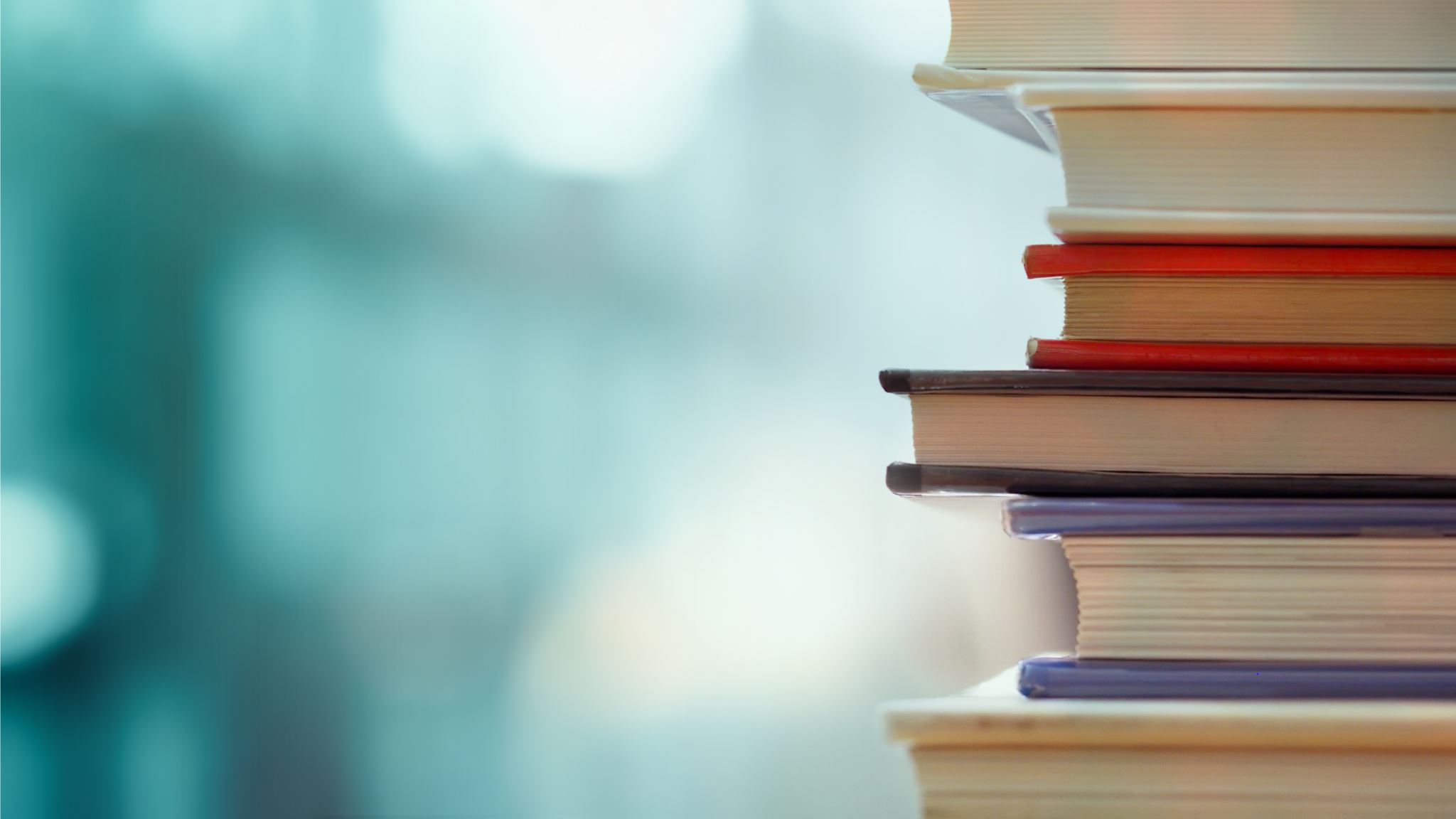 Academic Scholarship
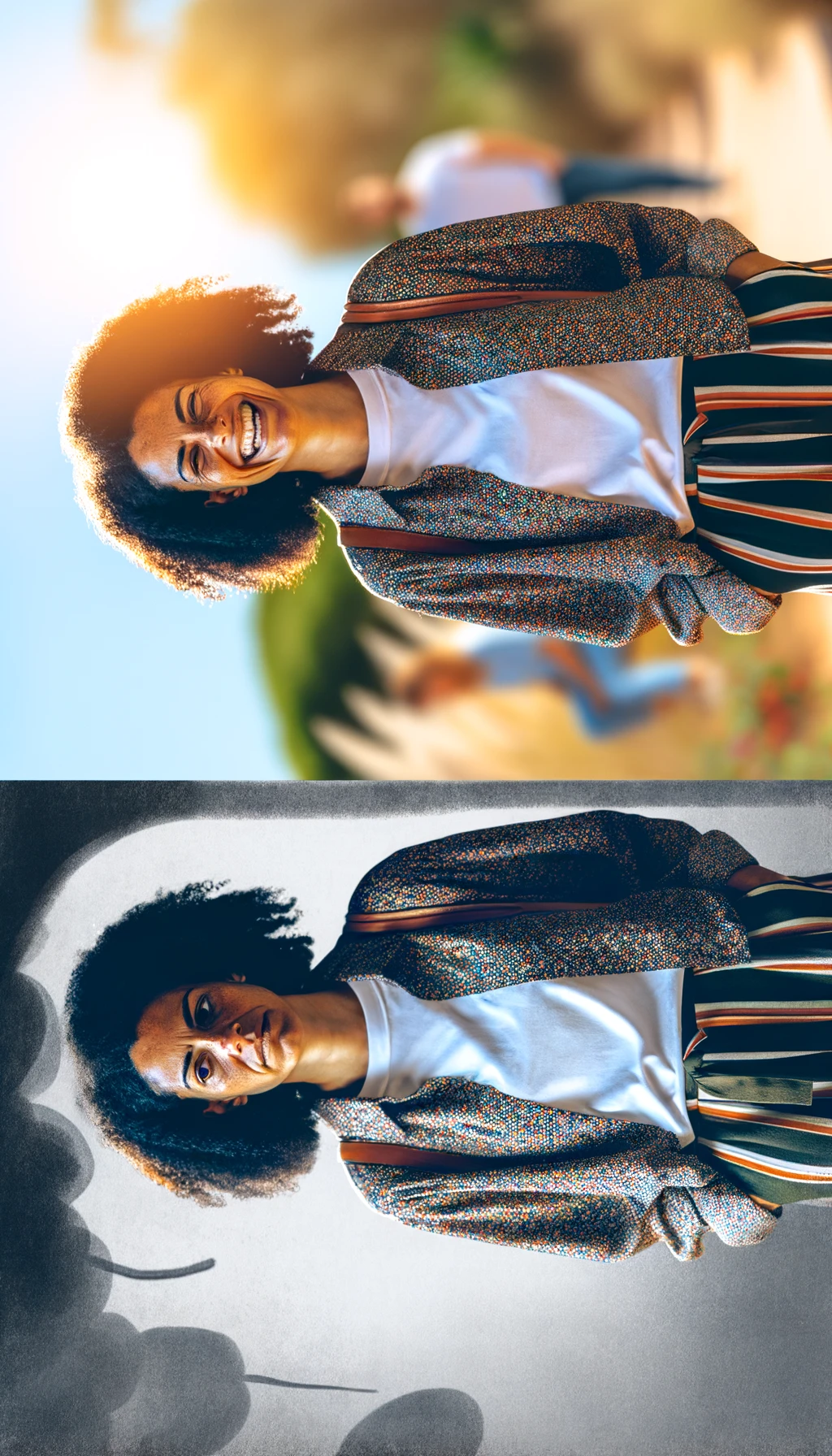 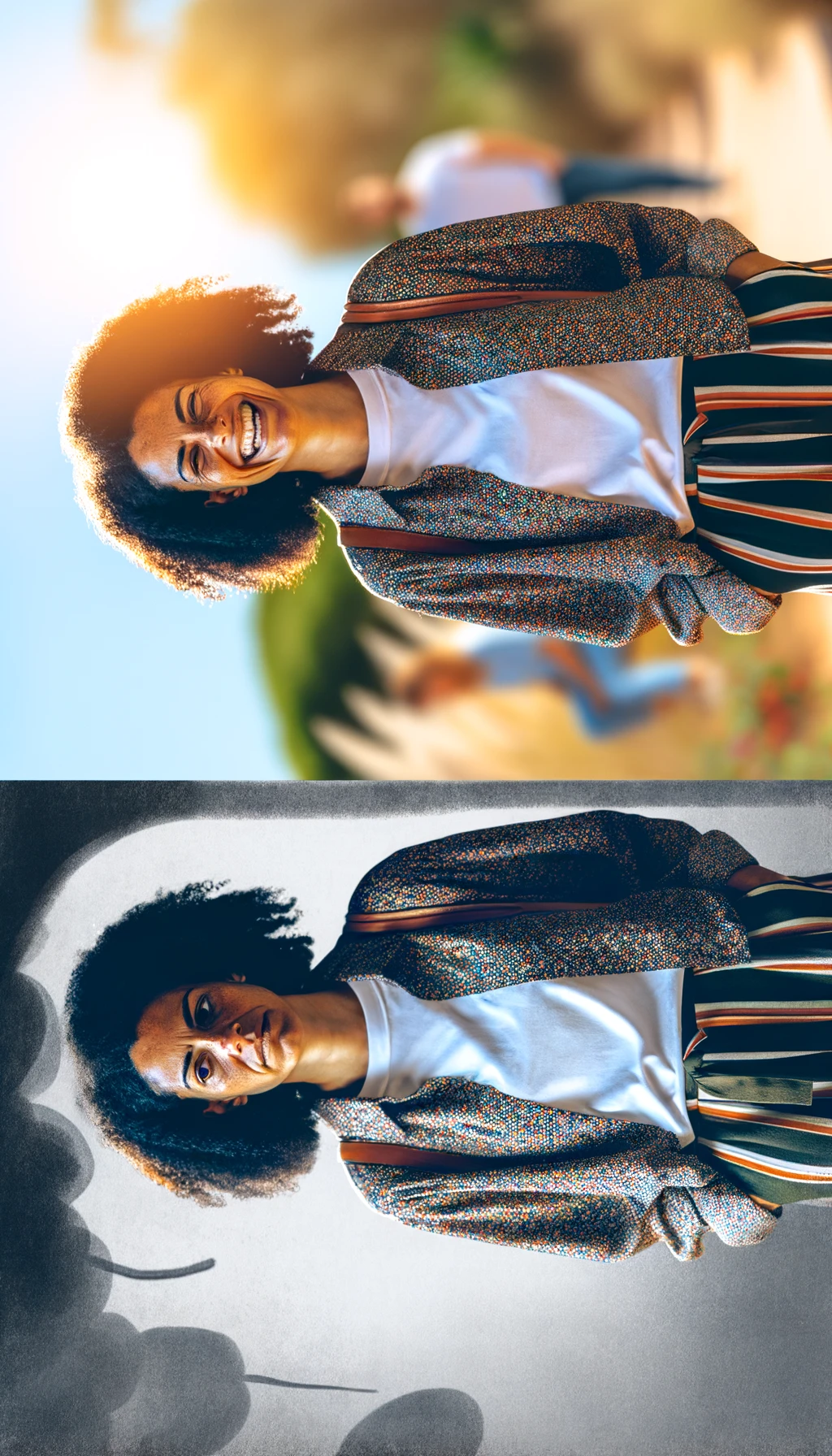 BAD NEWS
Good news
So far, cheating has not increased since widespread introduction of gen-AI. Cheating stayed at the same rate as before.
That same rate as before is 60 to 70% of all students.
They tend to incorrectly flag human-writing as AI-generated, especially for non-native English writing.
Various edtech companies have created AI plagiarism detection tools.
We already know effective pedagogic strategies to reduce cheating.
It can be a lot of work to update assessments and learning activities.
(Image generated by DALL-E, 1/30/24)
Cheating Concerns
Despite scant evidence that AI is fueling a wave in cheating, half of teachers reported in the Center for Democracy and Technology survey that generative AI has made them more distrustful that their students are turning in original work.

We need to reframe the conversation and engage with students around the ways in which AI can support them in their learning and the ways in which it may be detrimental to their learning.
Using AI to write essays and pass them off as their own is harmful to their learning 
Using AI to break down difficult topics to strengthen understanding can help them in their learning.
Source: https://www.edweek.org/technology/new-data-reveal-how-many-students-are-using-ai-to-cheat/2024/04
Citation formats for gen-AI
APA Example – Treats citation as “personal conversation” as if AI is another person
OpenAI. (2023). ChatGPT (Mar 14 version) [Large language model]. https://chat.openai.com/chat
See APA Style blog “How to Cite ChatGPT” for more.

MLA Example – Focuses on the prompt entered
“Describe the symbolism of the green light in the book The Great Gatsby by F. Scott Fitzgerald” prompt. ChatGPT, 13 Feb. version, OpenAI, 8 Mar. 2023, chat.openai.com/chat.
See MLA Style Center’s “How do I cite generative AI in MLA style?” for more.
McAdoo, T. (2023, April 7). How to cite ChatGPT. Https://Apastyle.Apa.Org. https://apastyle.apa.org/blog/how-to-cite-chatgpt
MLA Style Center. (2023, March 17). How do I cite generative AI in MLA style? https://style.mla.org/citing-generative-ai/
academic Integrity guidance
VTSU
“….Examples of failure to uphold academic integrity may include using unauthorized aids or artificial intelligence systems, copying another person’s work on exams, quizzes, or assignments, or engaging in other forms of plagiarism.”
CCV
“…is committed to fostering a community in which academic integrity is recognized and practiced by all. Such a community requires its members to act with honesty and fairness, and to uphold the standards associated with learning, inquiry and civil discourses, such as acknowledging the contributions of other people or entities. Failure to do so may result in plagiarism, which is defined as the presentation of the language (words and structure), ideas, work, or thoughts of another person or entity as one's own work in the preparation of a paper, laboratory report, presentation, test, or other activity or assignment. Failure to abide by the stated guidelines of an exam or other evaluative exercise may also result in a violation of academic integrity.”
VTSU Academic Integrity Statement. Retrieved July 20, 2024, from https://catalog.vermontstate.edu/content.php?catoid=12&navoid=199
CCV Academic Integrity Policy. Retrieved July 20, 2024, from http://docs.ccv.edu/CCVPolicyFiles/Academic_Integrity_CCV_Policy.pdf?_gl=1*5tva9z*_gcl_au*NTkzNzI2NzQ3LjE3MjMwNDMwNTU
Faculty guidance
Build trust and community
More in-class and/or low-stakes assessments
Support robust citation practices
Leverage formative feedback
Emphasize reflection
Prioritize higher-order thinking
Use authentic tasks
Clarify and adapt your assessment criteria
Student guidance
Transparency – Disclose how AI was used
Accuracy - Fact check and assure that what the AI said is accurate
Responsibility - You are responsible for vetting and checking what the AI generates
Source Attribution - You verify the sources the AI generates are true. 
Originality - Assure that the writing reflect your ideas
Quality - Writing holds to the quality standards of the discipline and institution
Writing, M.-C. J. T. F. on, & Uncategorized, A. · in. (n.d.). Initial Guidance for Evaluating the Use of AI in Scholarship and Creativity – MLA-CCCC Joint Task Force on Writing and AI. Retrieved February 12, 2024, from https://aiandwriting.hcommons.org/2024/01/28/initial-guidance-for-evaluating-the-use-of-ai-in-scholarship-and-creativity/
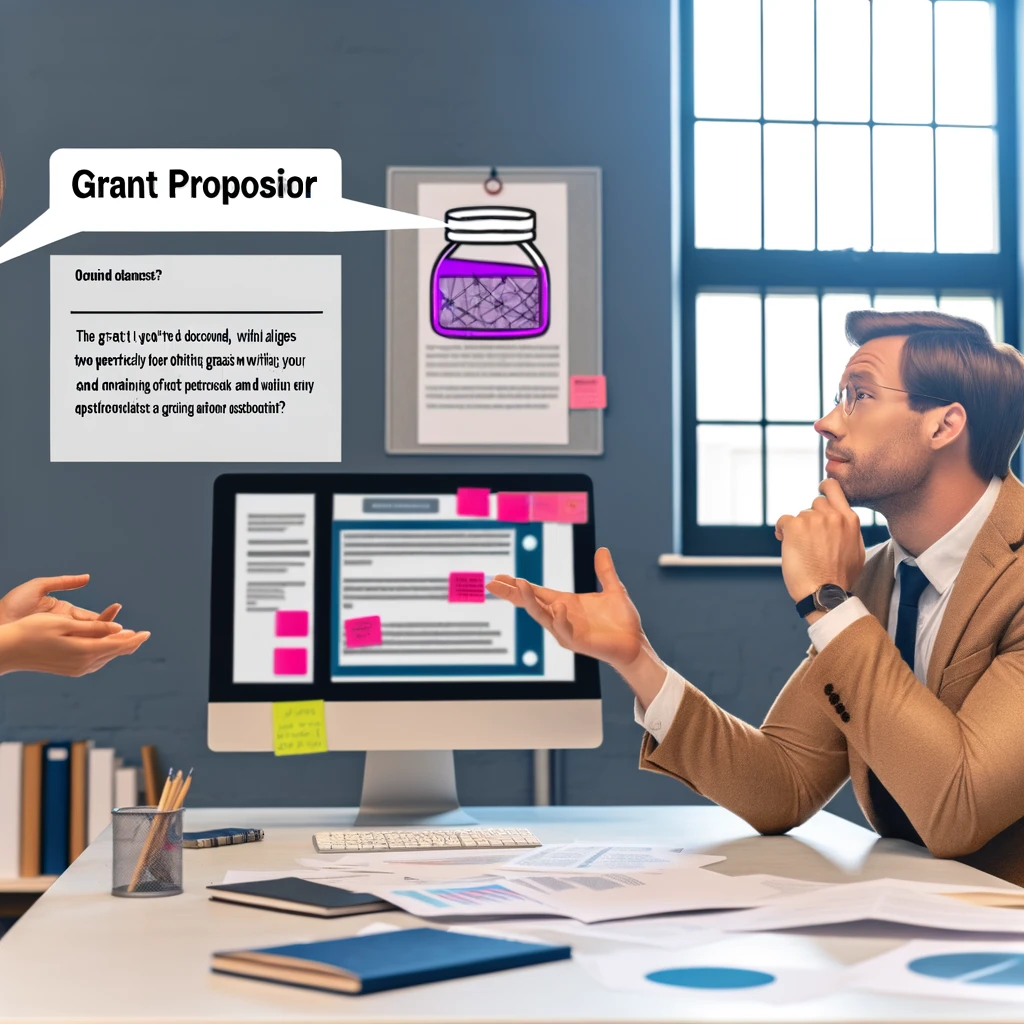 Scenario
Spend a few minutes to reflect individually or in a group to consider the following scenario:

A graduate student that you mentor has been working on a research article for submission to a journal for publication. They’ve been experimenting with chatbots recently and intend to use one to help them write the article. 
They have some concerns about using AI for this. They asked you for advice before getting started and asked if you would give them feedback before they submit the article. 

What advice would you give them? 

What might you look for when giving them feedback?
(Image generated by DALL-E, 2/6/23)
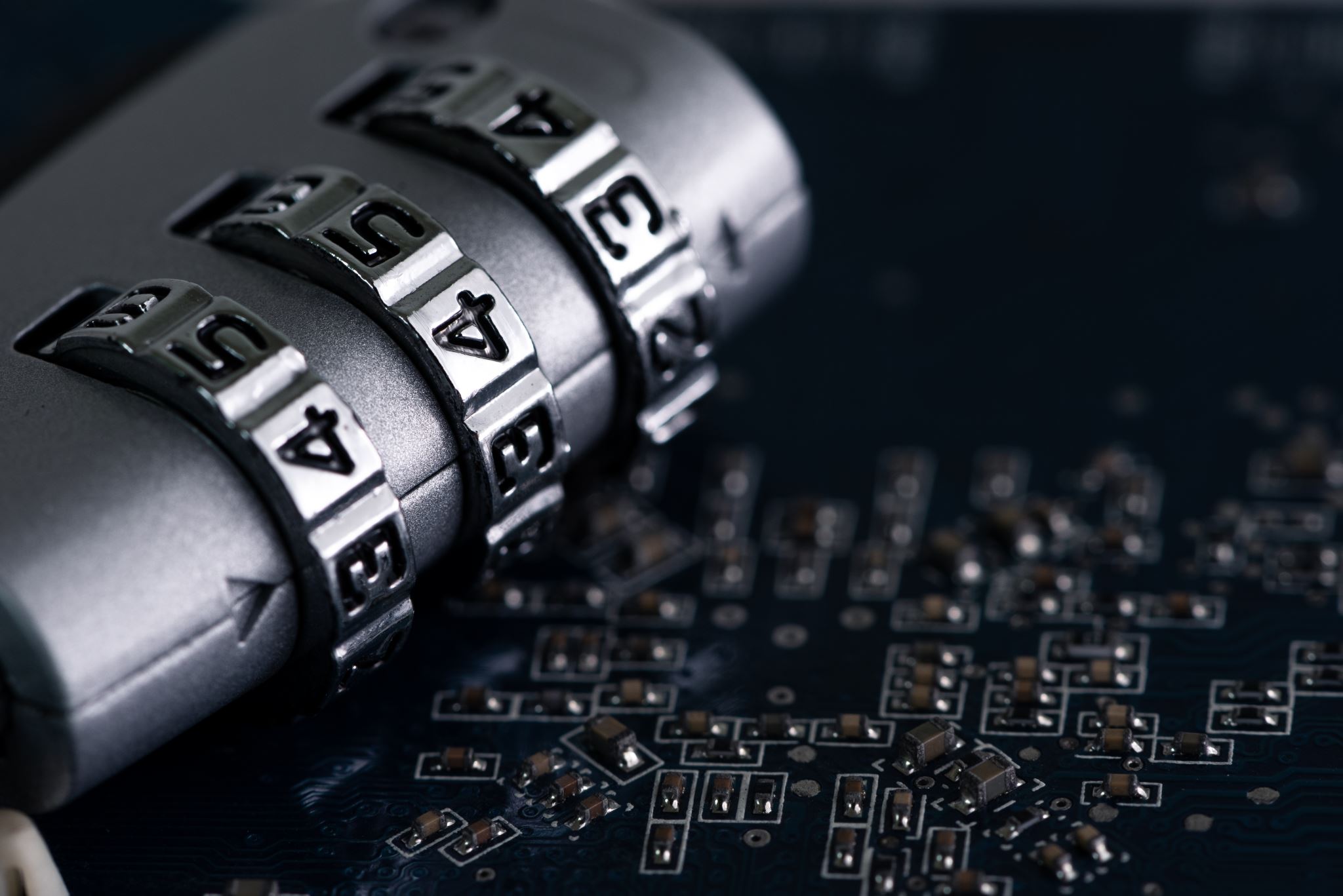 DATA PRIVACY
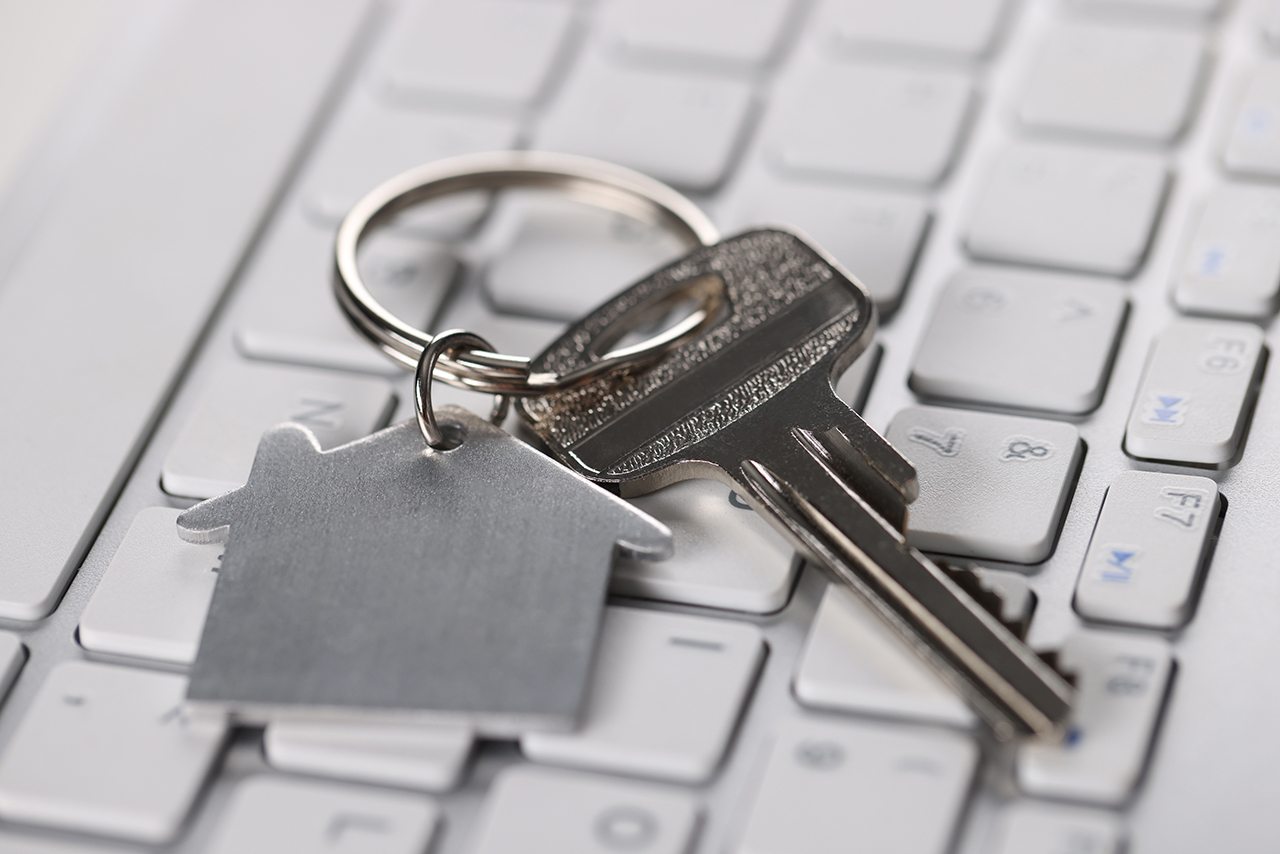 Privacy and Security Guidance
Inform yourself and students about AI
Don’t put sensitive or private info into chatbots
Use private mode when appropriate
Get informed consent
Use third-party tools with care
Consider using the institution’s supported AI app – Microsoft CoPilot
Privacy terms of service for AI chatbots
No access for age 13 and under
Restrictions for ages 13 to 18
Storing user content
Ownership of user data
Using user data for training
Collection of location data
Sharing data with third parties
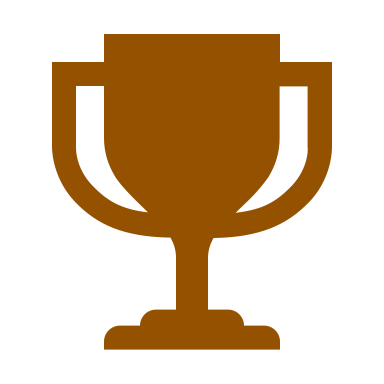 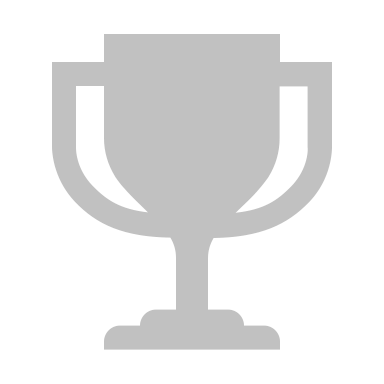 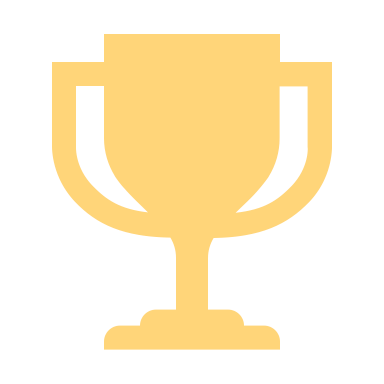 3rd Place
OpenAI ChatGPT
Google Gemini
2nd Place
Microsoft CoPilot
1st Place
Anthropic Claude
Comparisons
Restrictions for users age 13 to 18, 
ChatGPt requires parental permission
Google doesn’t allow Google Education accounts
CoPilot defaults to SafeSearch Strict mode
Claude is 18 and over only.

Stores user content
They all do.
Gemini and CoPilot have some options to delete. 
Only Claude follows European data protection laws and automatically deletes data after 90 days.

Owns your data for business purposes. 
They all do, but Claude is more limited, allows you to opt out.
Comparisons
Using data for training
ChatGPT lets you opt out if you have a paid account
Gemini has no opt out
CoPilot varies on which product, Office365 accounts have more control
Claude by default is opted-out, you must opt-in

Collect location data
All track IP address location info
Only Gemini also tracks geolocation

May share data with third parties
They all do when required by law
CoPilot and Claude don’t “sell” your data.
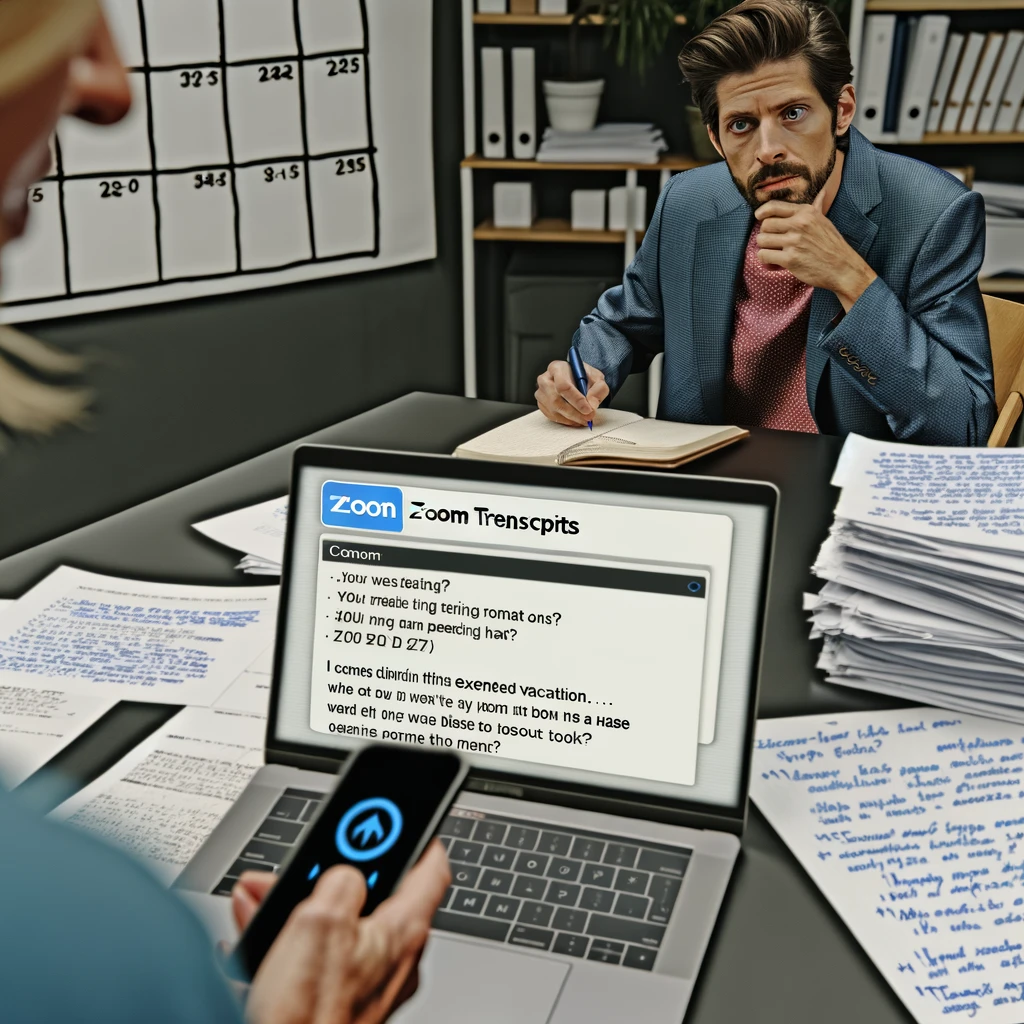 Scenario
Spend a few minutes to reflect individually or in a group to consider the following scenario:
You have recently returned from an extended vacation. While you were out, there were many important meetings about an unfortunate incident involving staff and students. You need to catch up on everything that was discussed in the meetings and determine any action items for yourself. 
You have access to the Zoom transcripts and typed meeting notes. A colleague offers to use their ChatGPT+ account to summarize the transcripts and identify any action items. 

What might you consider when using AI for this task?

How might you respond to that colleague?
(Image generated by DALL-E, 2/6/23)
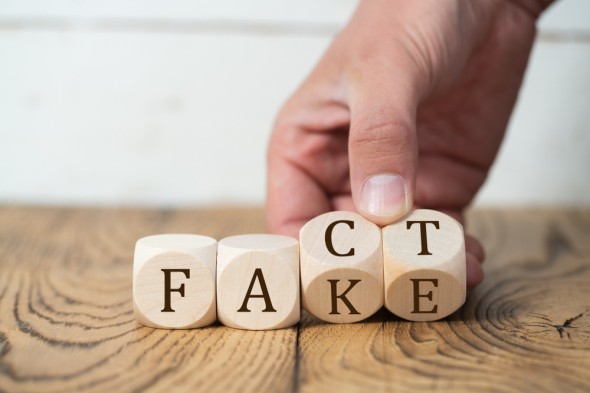 Misinformation and Ethical Concerns
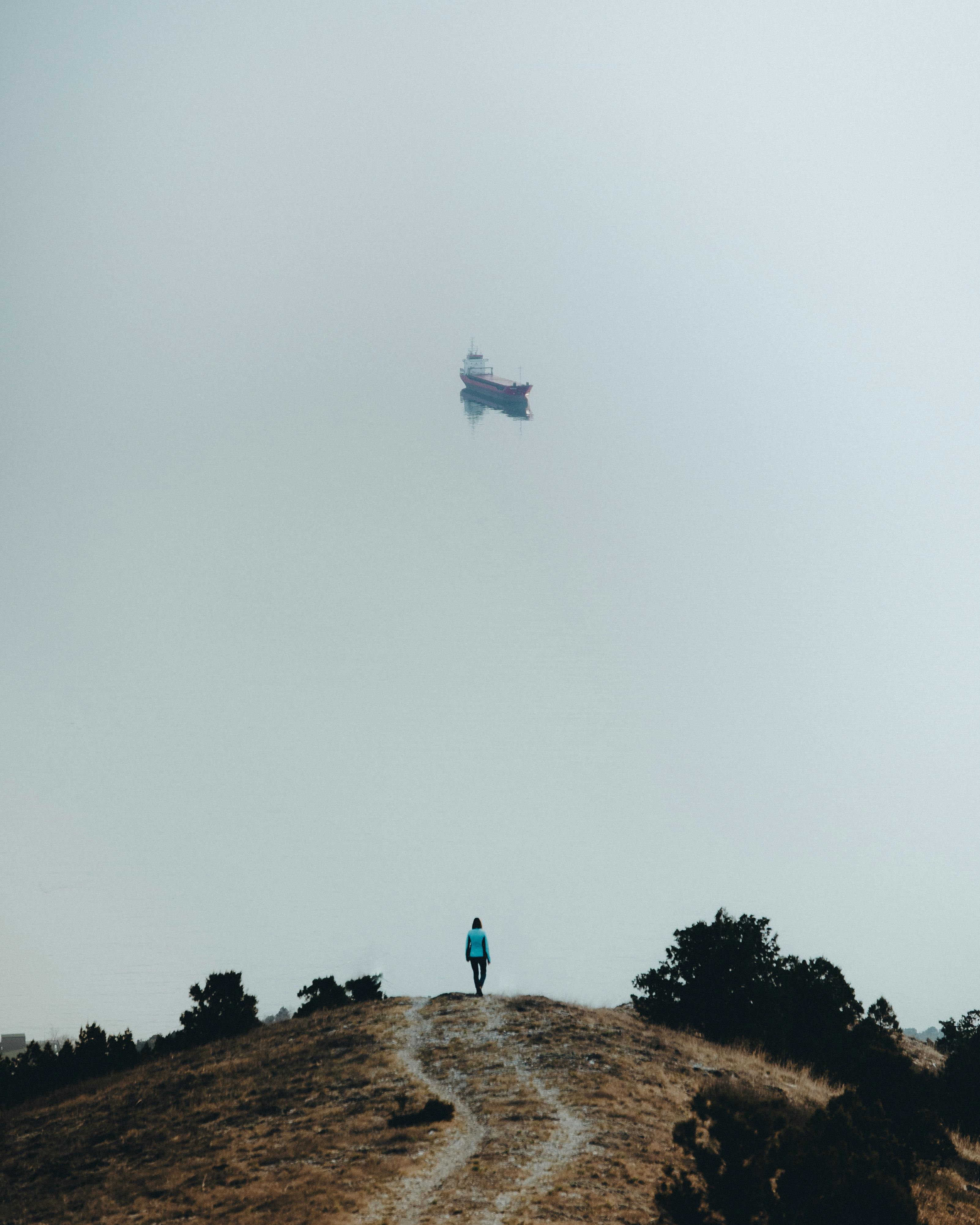 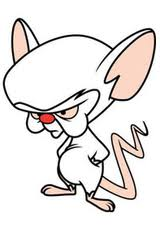 AI Hallucinations
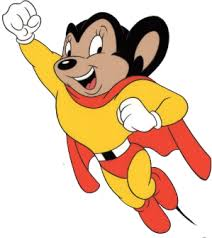 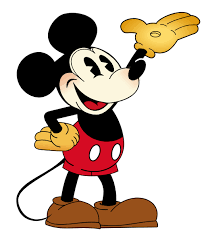 Gen-AI chatbots can “hallucinate” and produce outputs that are:

Factually inaccurate or fabricated
Contextually incorrect
Contradictory
Non-sensical

This can be caused by:

Inherent nature of LLMs
Training and training data quality
Large language model settings
Input context and prompting

Example: Can mice speak English?
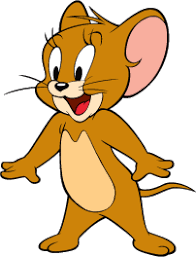 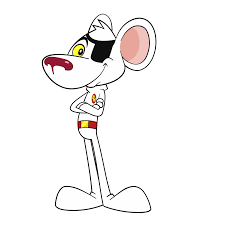 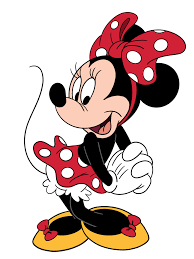 Digital Data Design Institute at Harvard (Director). (2023, July 12). What causes generative AI to hallucinate? https://www.youtube.com/watch?v=Q_ffKBzHUJk
(Photo by Maxim Kovalev)
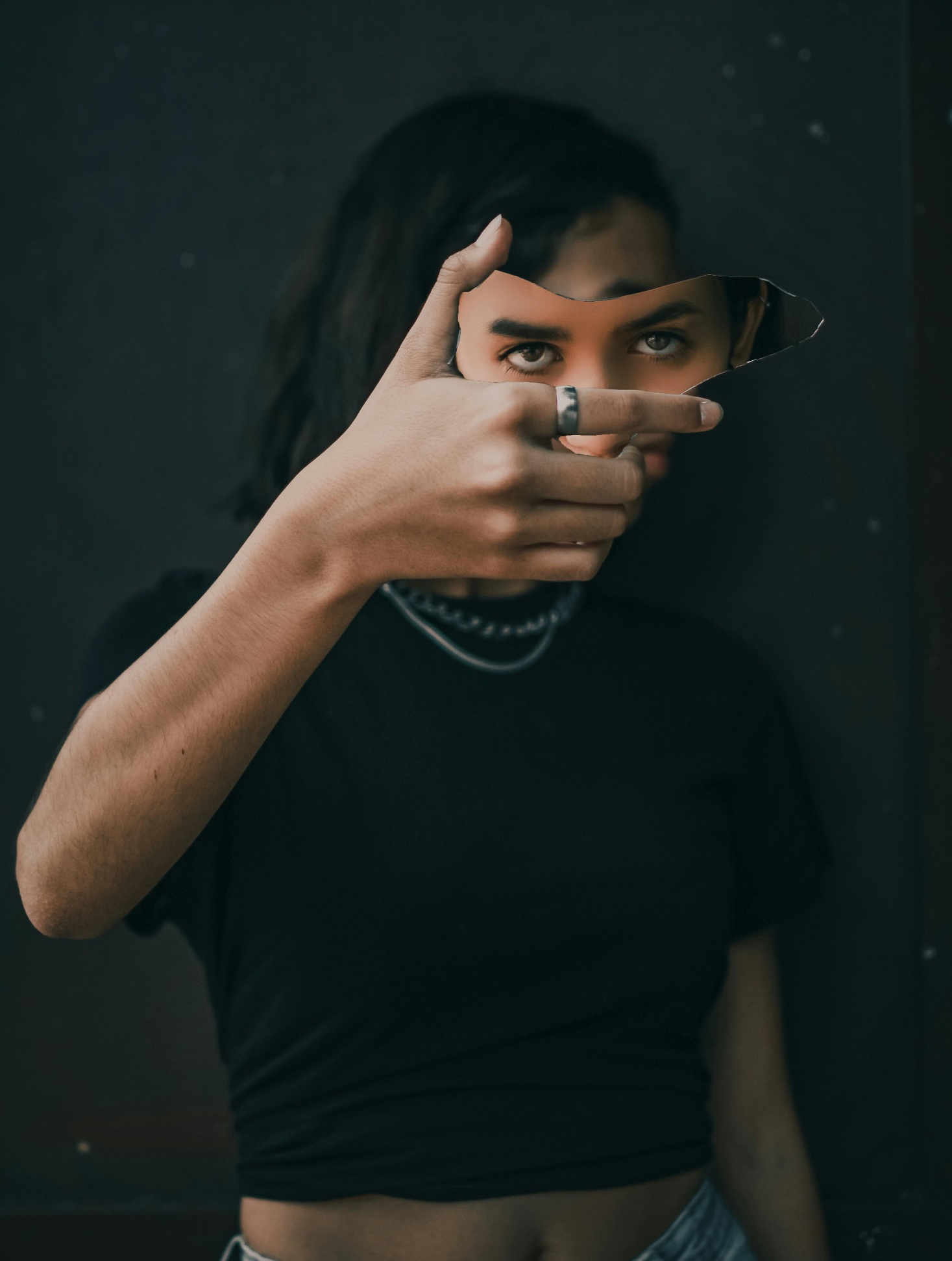 Bias
Research on bias in AI predates chatbots and has shown them to be racist, sexist, and ableist.
Buolamwini, J. (2017). Gender shades: Intersectional phenotypic and demographic evaluation of face datasets and gender classifiers. DSpace@MIT. https://dspace.mit.edu/handle/1721.1/114068
Safiya Umoja Noble. (2018). Algorithms of Oppression: How Search Engines Reinforce Racism. NYU Press; eBook Collection (EBSCOhost). https://stanford.idm.oclc.org/login?url=https://search.ebscohost.com/login.aspx?direct=true&db=nlebk&AN=1497317&site=ehost-live&scope=site
Our Bodies Encoded: Algorithmic Test Proctoring in Higher Education. (2020, April 2). Hybrid Pedagogy. https://hybridpedagogy.org/our-bodies-encoded-algorithmic-test-proctoring-in-higher-education/
Many types of biases can manifest or be exacerbated by chatbots. 
A nuanced view of bias in language models. (2023, September 27). Viden.AI. https://viden.ai/en/a-nuanced-view-of-bias-in-language-models/ 
Non-English cultures and languages are excluded in many ways.
Tidy, J. (2023, November 3). ChatGPT bias: 3 ways non-English speakers are being left behind. Medium. https://medium.com/@joetidy/chatgpt-bias-3-ways-non-english-speakers-are-being-left-behind-799b4898eee6
This slide was adapted from Torrey Trust. (2024). GenAI & Ethics: Investigating ChatGPT, Gemini, & Copilot. https://docs.google.com/presentation/d/1x3G2zHUNz0_luCP8WghoPWbXBRWLaRv0Nern2DSAuIc
(Photo by Luis E. Ramírez)
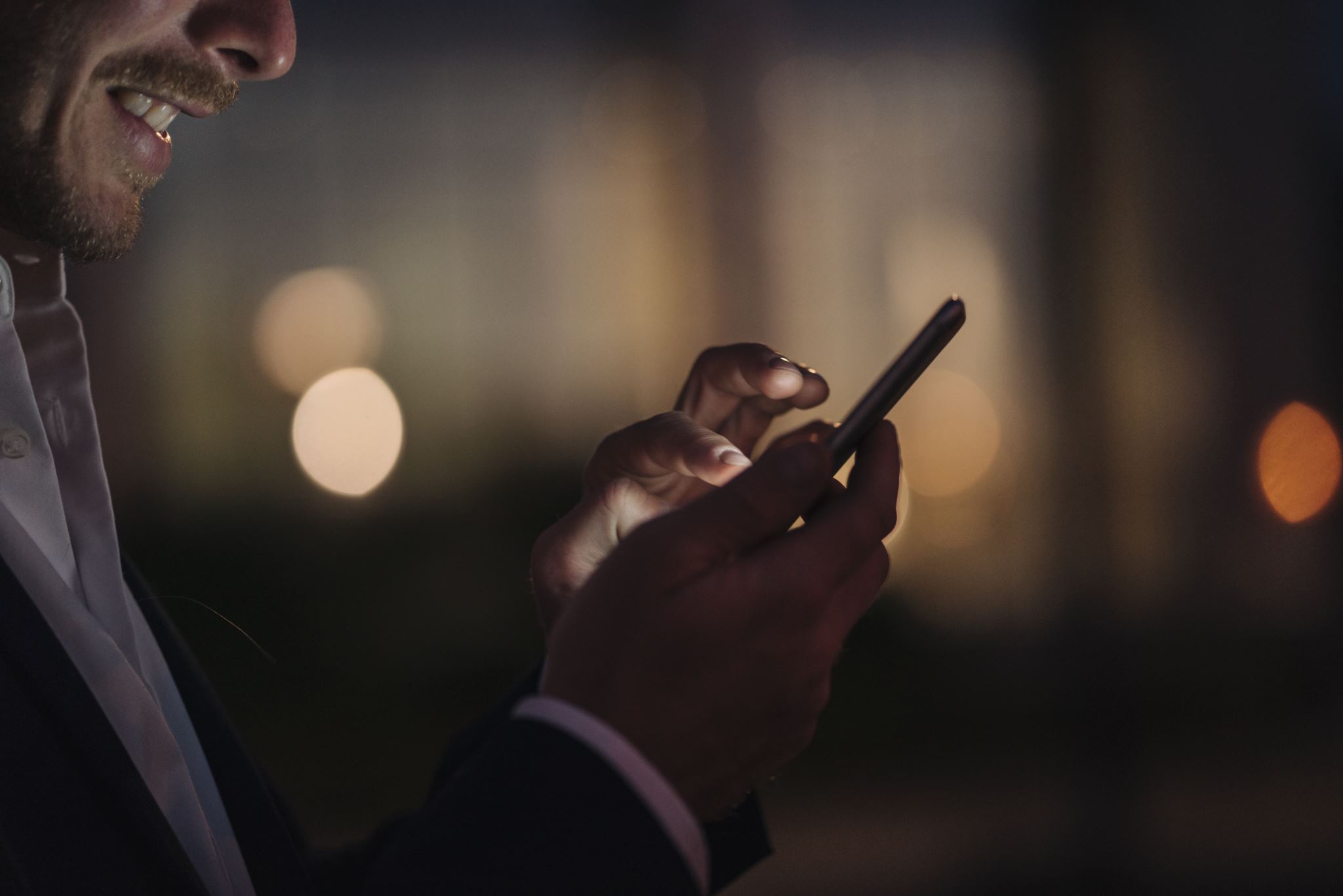 Misinformation
Media watchdog tracks hundreds of unreliable AI-generated news sources and trends 
Tracking AI-enabled Misinformation: Over 700 ‘Unreliable AI-Generated News’ Websites (and Counting), Plus the Top False Narratives Generated by Artificial Intelligence Tools. (n.d.). NewsGuard. Retrieved March 7, 2024, from https://www.newsguardtech.com/special-reports/ai-tracking-center 
AI-driven misinformation is biggest short-term threat says World Economic Forum
Elliott, L., & editor, L. E. E. (2024, January 10). AI-driven misinformation ‘biggest short-term threat to global economy.’ The Guardian. https://www.theguardian.com/business/2024/jan/10/ai-driven-misinformation-biggest-short-term-threat-to-global-economy 
Health disinformation study calls for AI vigilance
Menz, B. D., Modi, N. D., Sorich, M. J., & Hopkins, A. M. (2024). Health Disinformation Use Case Highlighting the Urgent Need for Artificial Intelligence Vigilance: Weapons of Mass Disinformation. JAMA Internal Medicine, 184(1), 92–96. https://doi.org/10.1001/jamainternmed.2023.5947
This slide was adapted from Torrey Trust. (2024). GenAI & Ethics: Investigating ChatGPT, Gemini, & Copilot. https://docs.google.com/presentation/d/1x3G2zHUNz0_luCP8WghoPWbXBRWLaRv0Nern2DSAuIc
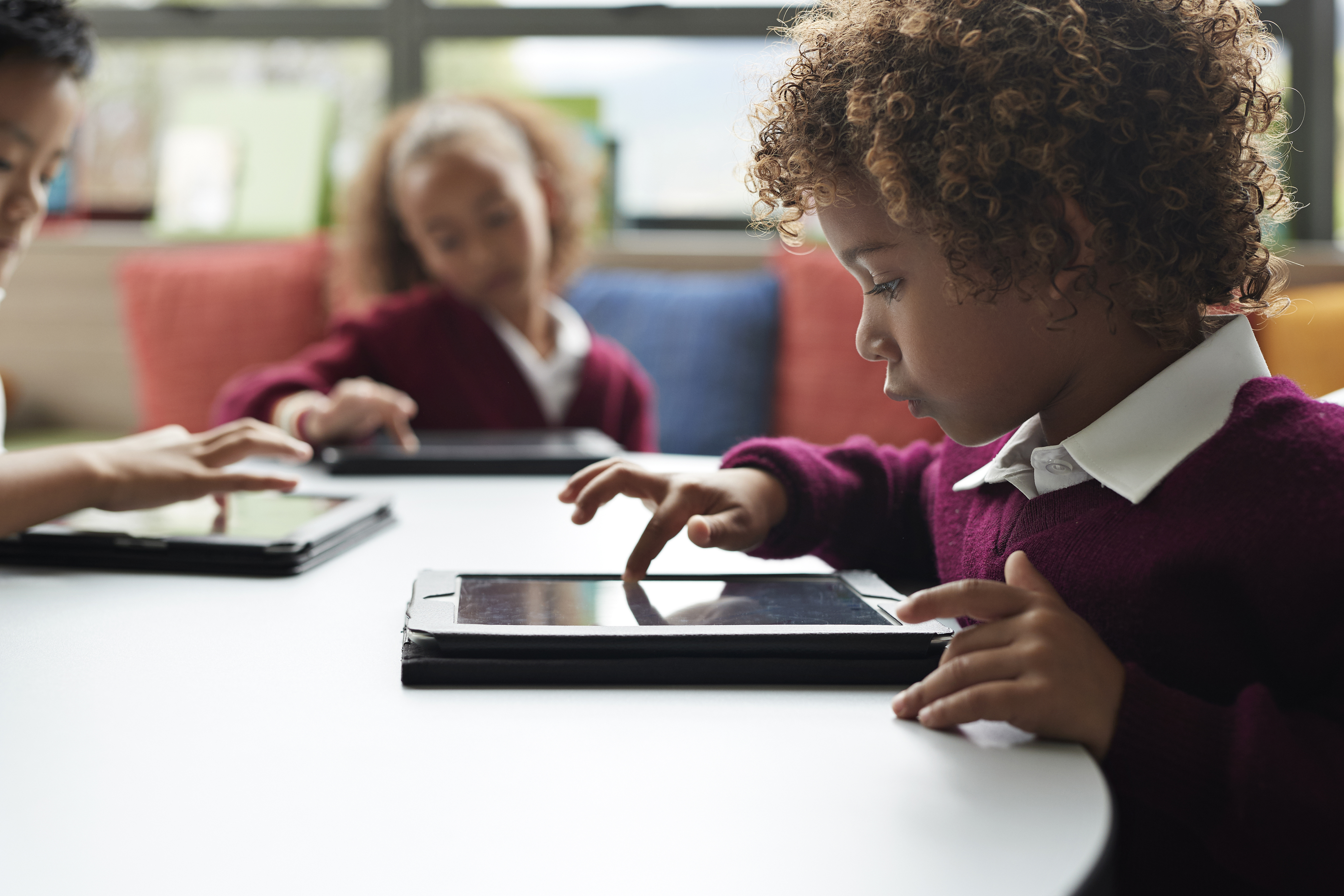 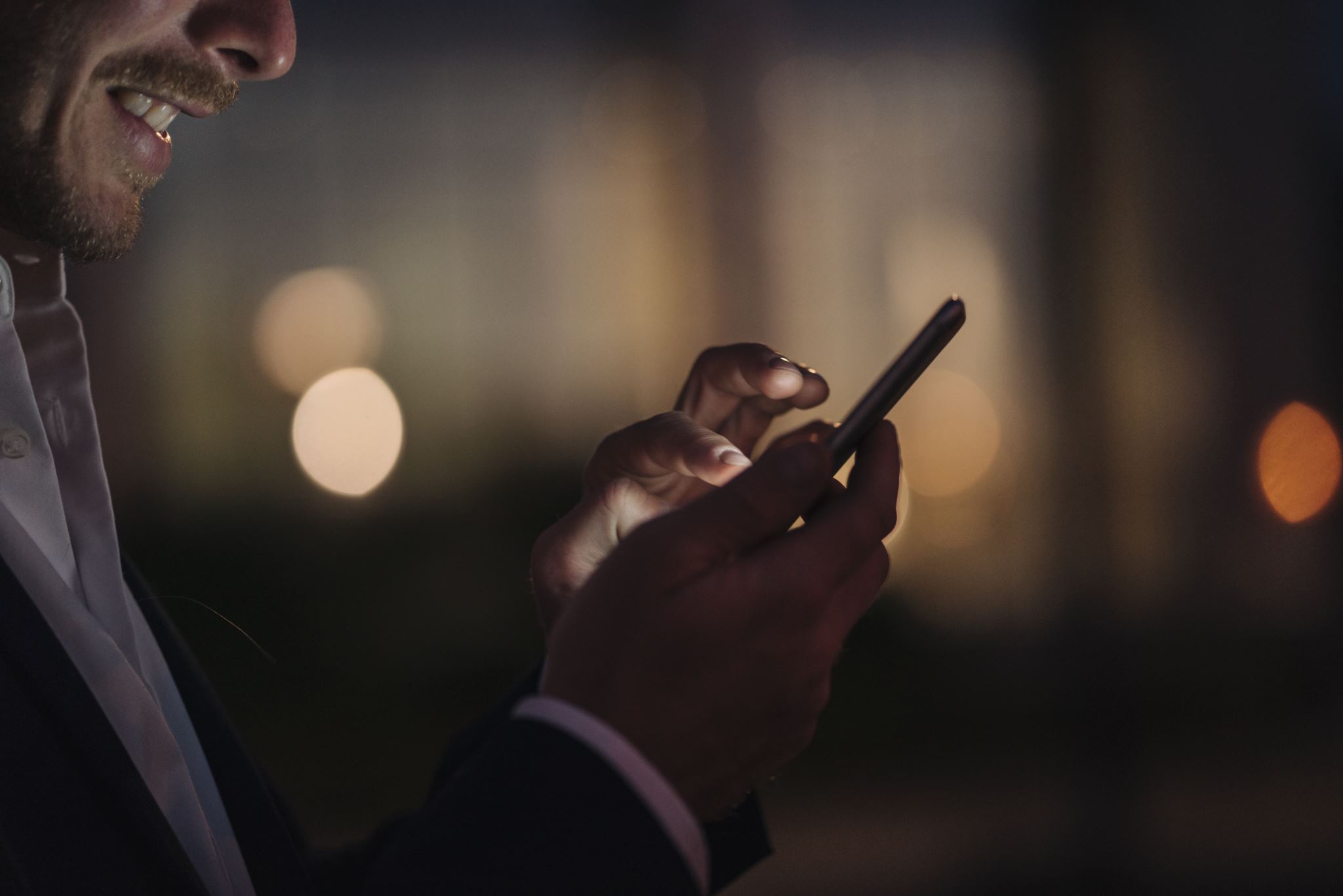 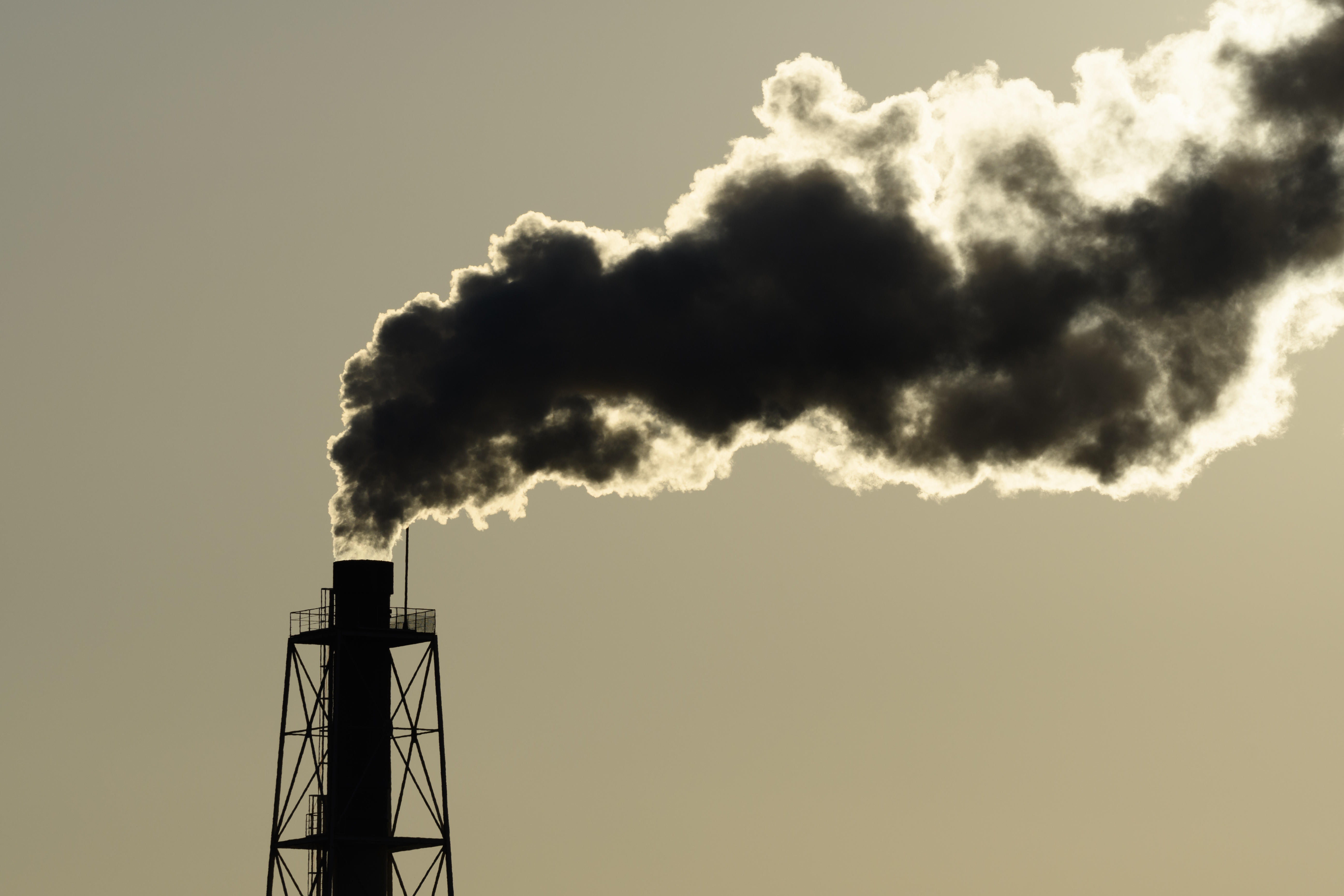 Environmental Impact
Misinformation
Digital Inequity
Pedagogic Strategies
*Adapted from Sarah Jaquette Ray, (2023, October 18). Sarah Ray Keynote on Climate Anxiety. "How to Keep Your Cool on a Warming Planet: An Emotional Toolkit for the Climate Generation.” https://www.youtube.com/watch?v=e_xA-syd1ho
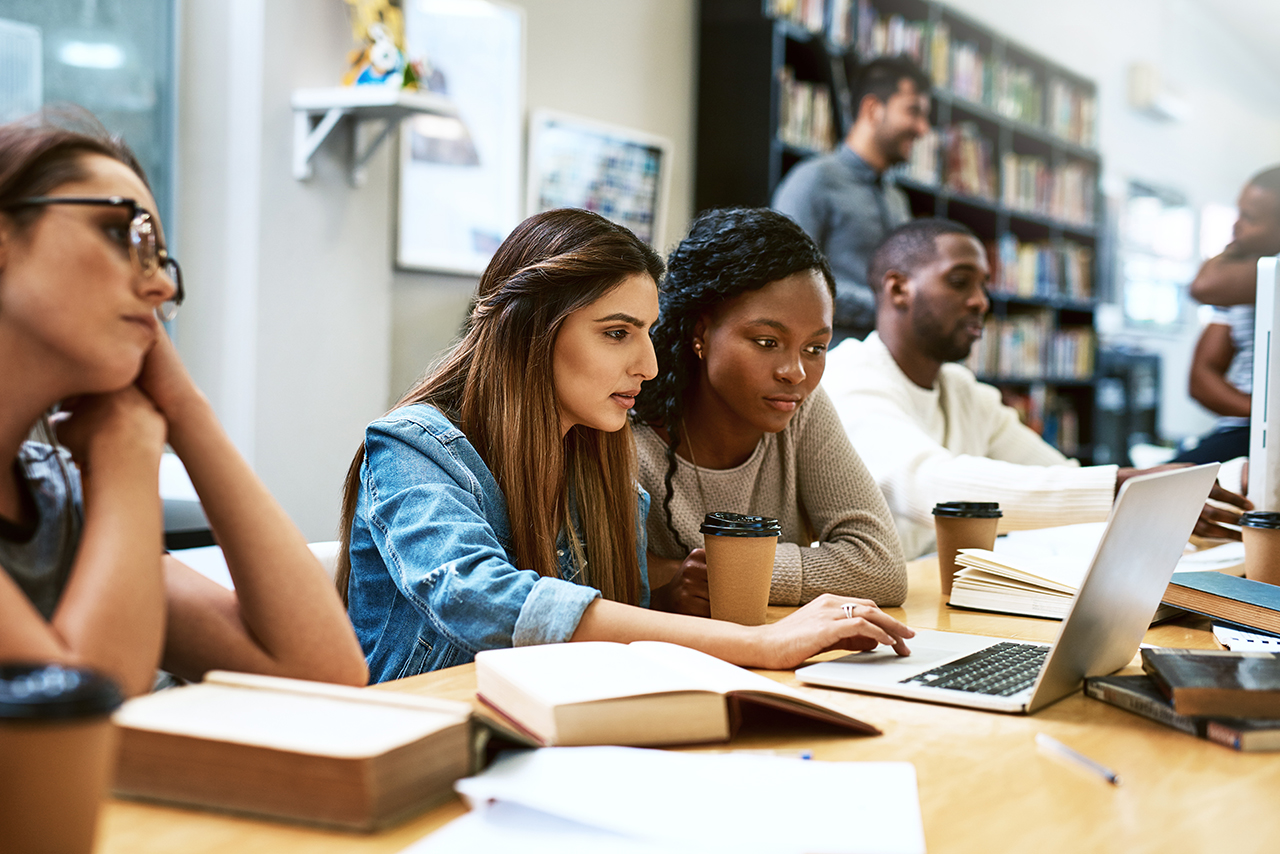 Ai education
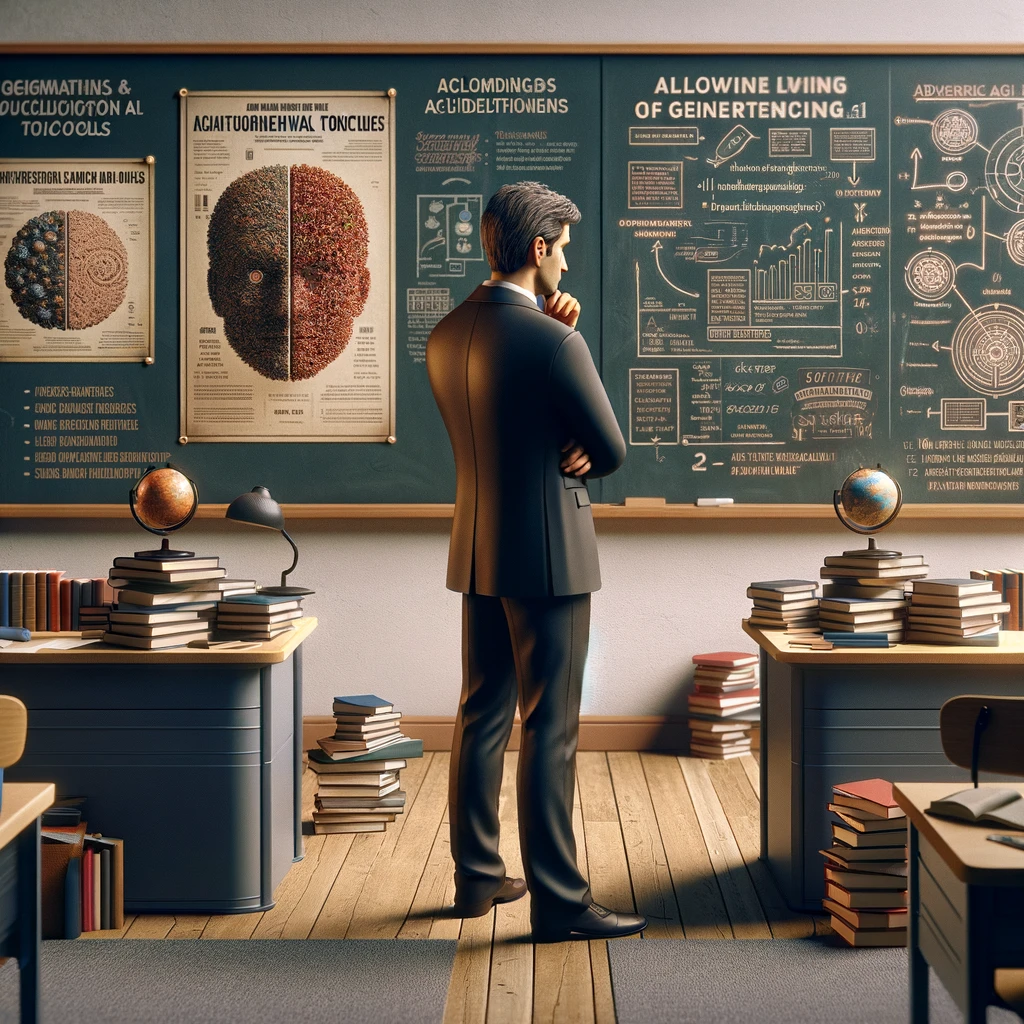 Scenario
Spend a few minutes to reflect individually or in a group to consider the following scenario:
You are preparing for a new quarter of teaching. In addition to a mid-term and final exam, you typically have a group assignment where students complete a project based on a real-world issue in your discipline.
Students then submit a written report to describe their project goals, background research, proposed solution, reflection, and so on. Last quarter, many students requested that they be allowed to use generative AI tools for this project and report.
What factors might you consider when thinking about students using AI in your course?
(Image generated by DALL-E, 2/6/23)
How AI-compatible is the current version of your course?
Assessments & learning activities
How clearly have you identified the underlying objectives of your course assignments?
How difficult would it be for an AI chatbot to successfully complete your current assessments? 
To what degree does your course provide multiple opportunities and forms of assessment and avoid single high-stakes assessments?
To what degree could integrating AI chatbots make your assessments more compelling or effective? 
To what degree do ungraded learning activities factor into your course? 
To what degree have students already mastered foundational skills that AI chatbots might augment?
To what degree could AI chatbots make learning activities more compelling or effective? 
To what degree do you value experience using AI chatbots for students in your course?
Additional REading
OER resource from the University of Central Florida
Source: https://stars.library.ucf.edu/oer/9/
Questions?